Snapshots of 2014
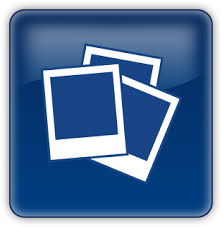 Human Ethics
from the Annual Chairs Committee Report
4.2  Changes in Ethics Office processing 

Researcher responsibility for low risk applications was reinforced - to enable the Office to handle 							     the volume of low risk 								     applications more promptly
Audits of a sample of low risk notifications done twice a year
5.1  Development of new application procedures
Preparation is underway for a move to online submission during 2015.
6.2  Committee member education
All day workshop for all members held in September focussed on: cultural consultation and perspectives on risk
See Human Ethics Chairs Committee Annual Report 2014 on the Human Ethics website for further detail
17.2 Total applications reviewed by Human Ethics Committees
20.2 Comparison of HEC  Review, Low Risk Notification & research needing HDEC approval
When are we busiest? - full applications by month
‘Provisional’ are subsequently approved; ‘deferred’ are usually re-presented for review